HERBARIONAVARRA I
Itxaso Montaño Estévez, Saioa Montaño Vizcay, Amaya Eransus, Sarah Millán, Nacho Lapieza,Cristina León
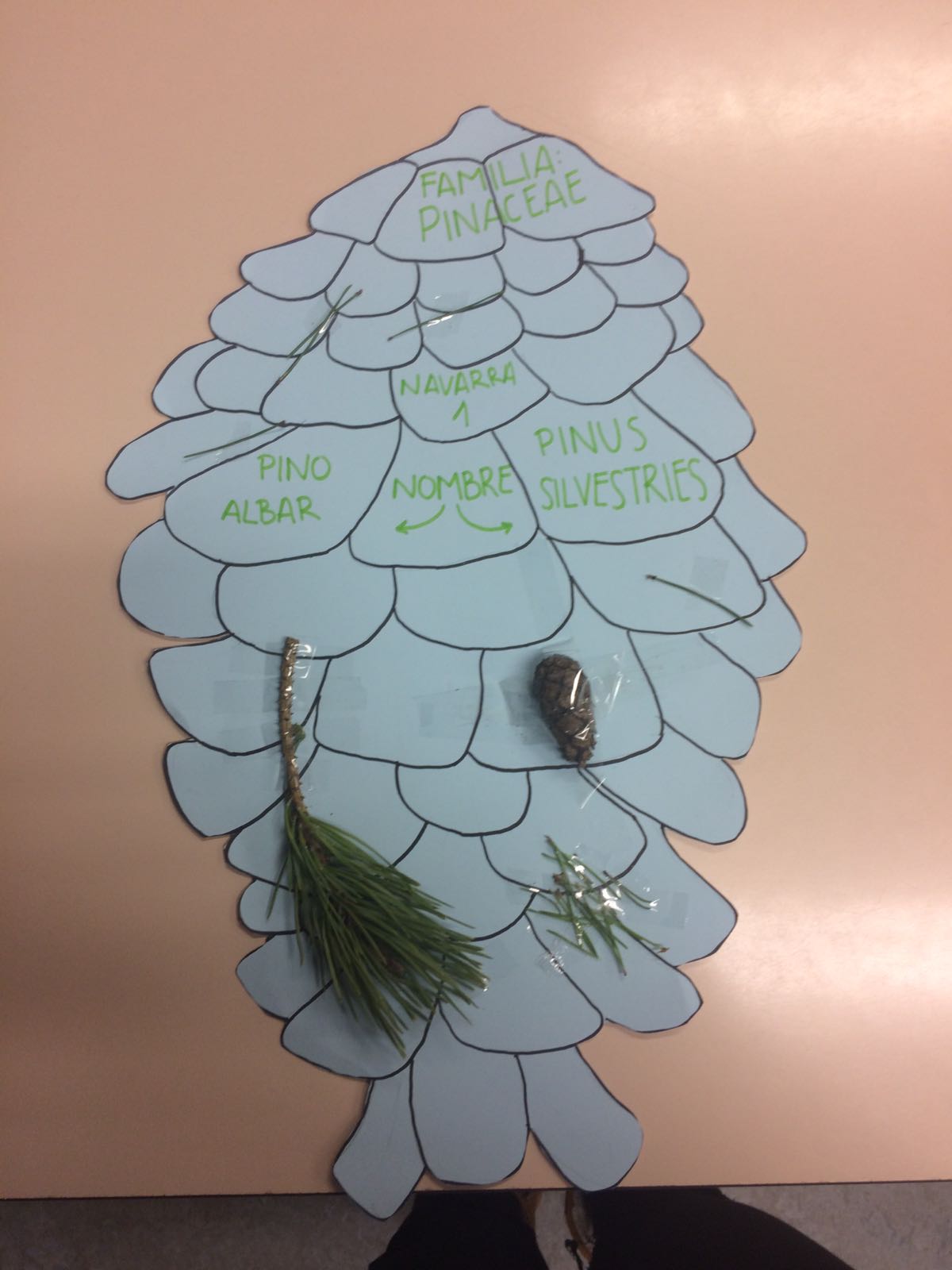 PINO ALBAR
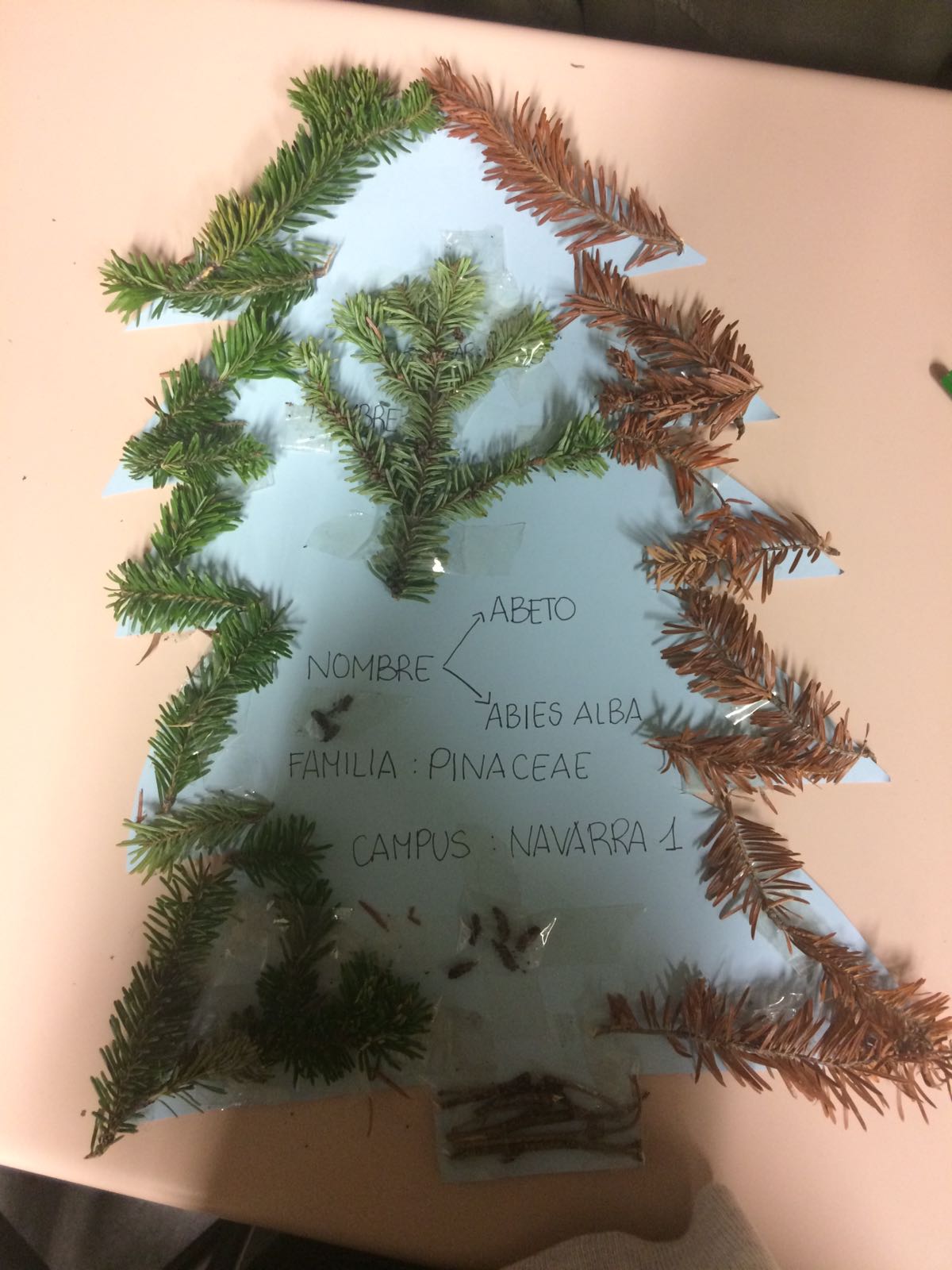 ABETO
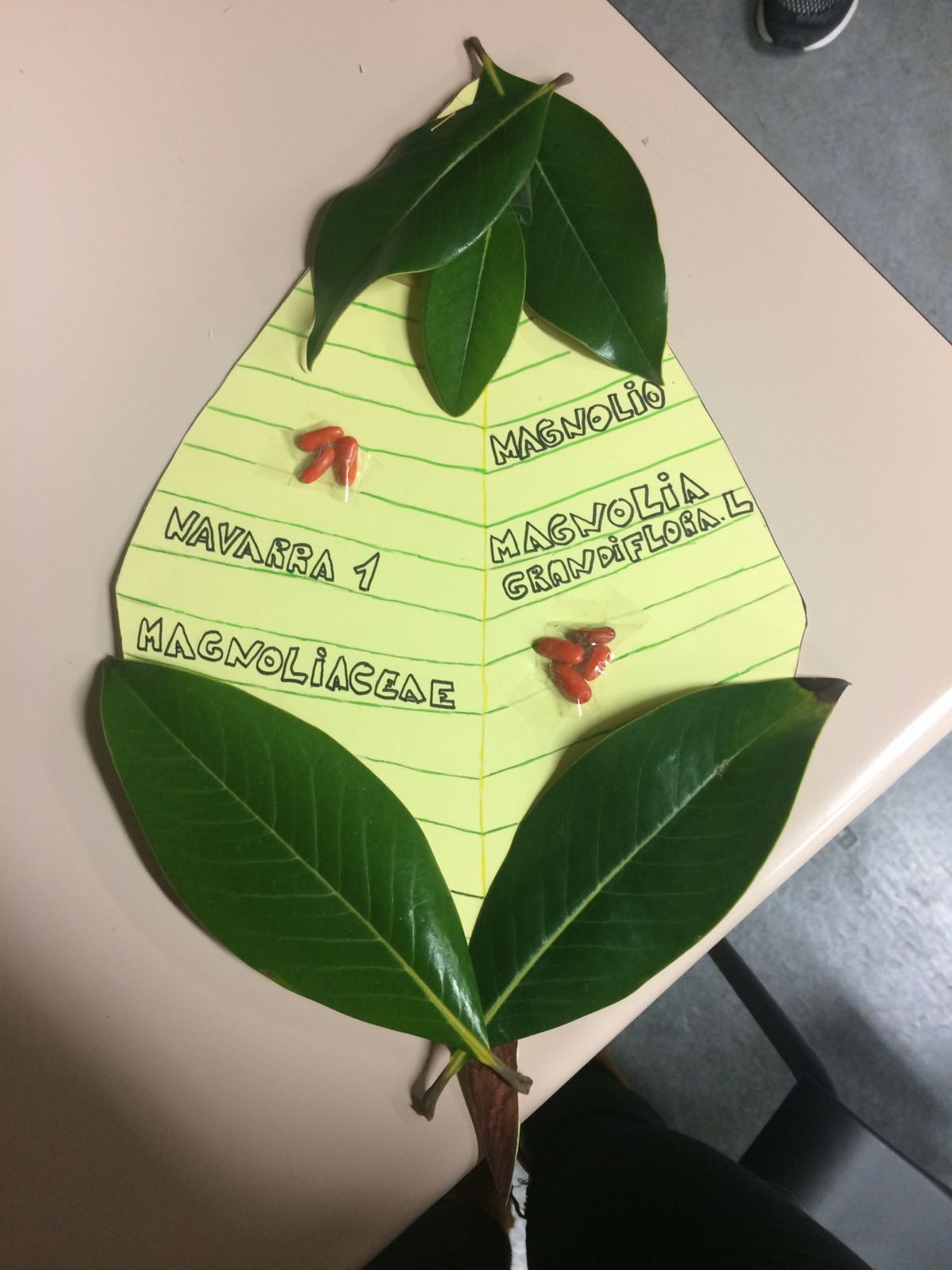 MAGNOLIO
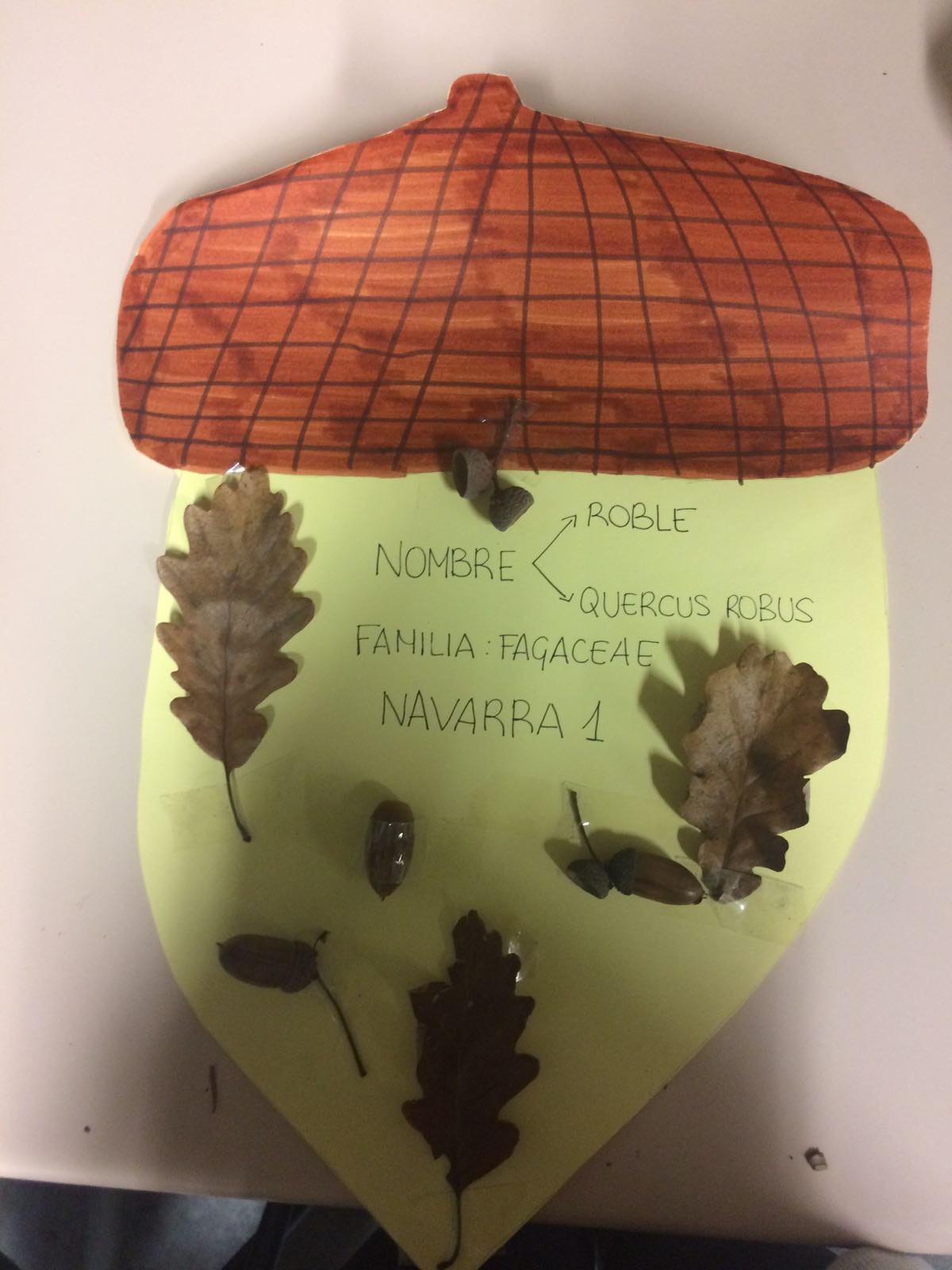 ROBLE
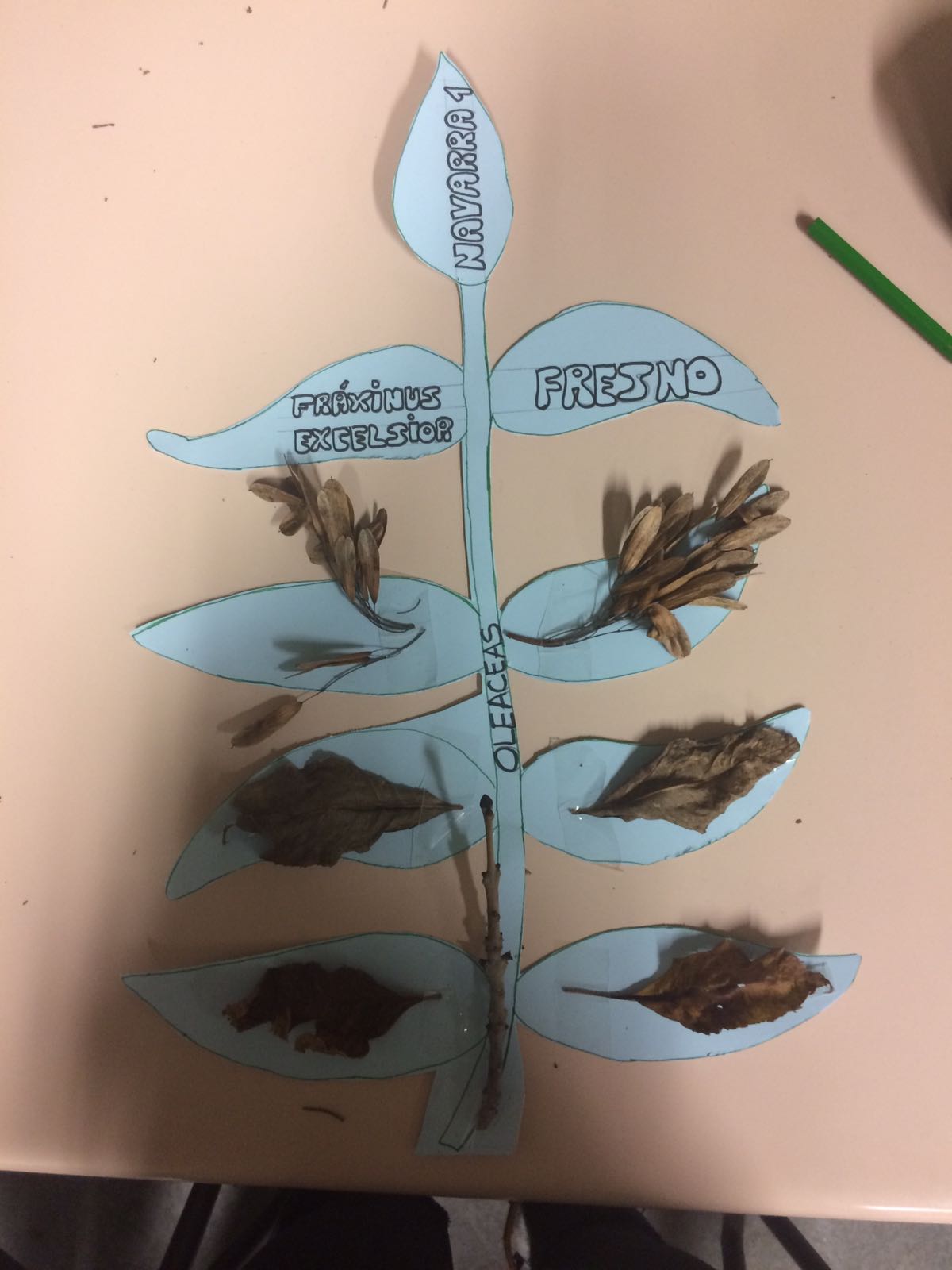 FRESNO
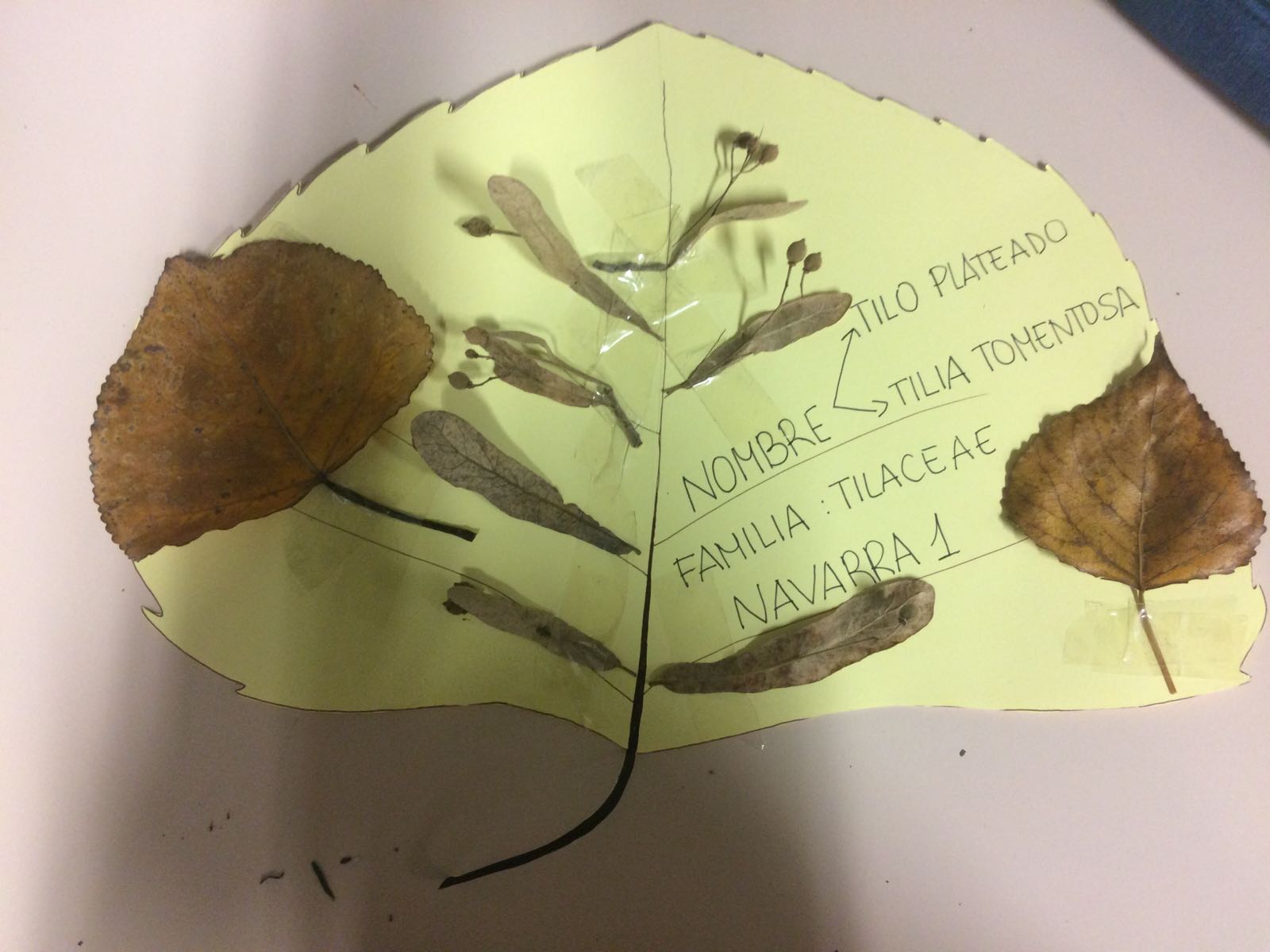 TILO PLATEADO
GRACIAS POR VUESTRA ATENCIÓN